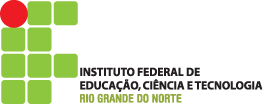 QUÍMICA II
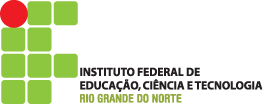 Aula 04 – Objetivos:

Conceituar gases;
Identificar se uma substância está no estado gasoso;
Diferenciar gás de gás ideal;
Conhecer e conceituar as Variáveis de Estado
Identificar os diferentes tipos de sistema
Relacionar as variáveis de estado nas transformações isotérmicas, isobáricas e isovolumétricas;
Geraldo Alexandre Jr.
geraldo.silva@ifrn.edu.br
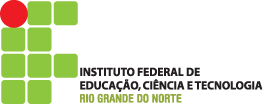 Gases
Gás, corresponde a um estado de agregação da matéria que:

MACROSCÓPICAMENTE: não possui forma nem volume constante, isto é, possui forma e volume a depender das condições do seu ambiente.

SUBMICROSCÓPICAMENTE: as partículas que constituem a substância (átomos ou moléculas) possuem um elevado grau de liberdade e pouco efeito das forças de atração e repulsão entre partículas.
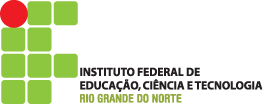 Atividade
A nuvem é feita de gás? Explique sua resposta.
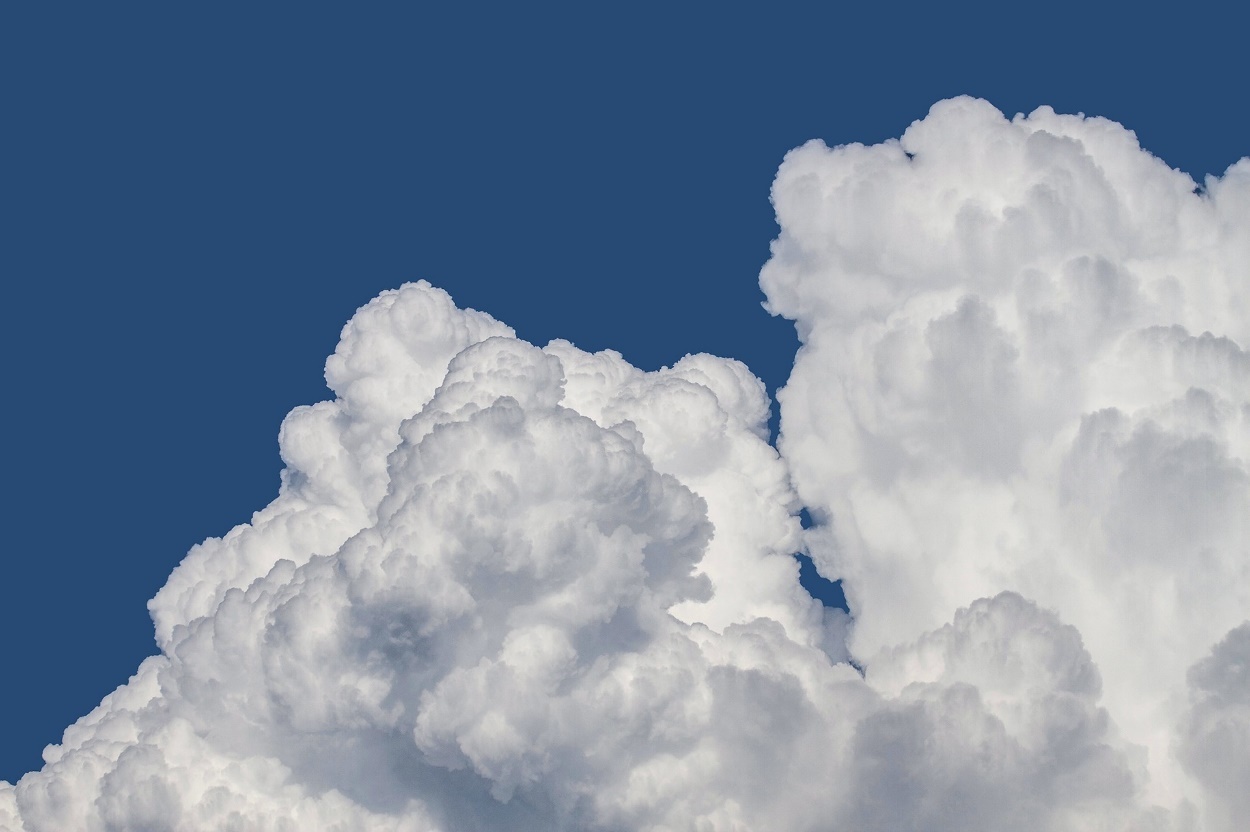 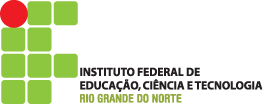 Gás ideal
Modelo idealizado de um gás onde se considera que as partículas constituintes do gás não possuem forças interativas entre si e também se adota que as partículas não possuem volume individualmente.
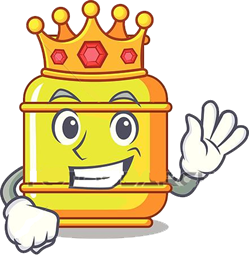 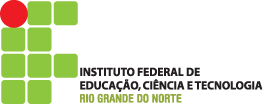 Variáveis de Estado
VOLUME (V): medida do espaço ocupado por um corpo.

TEMPERATURA (T) : medida do grau de agitação das partículas.

PRESSÃO (p) : medida da força média da colisão das partículas de um gás com as paredes do recipiente.
ATIVIDADE: Como as variáveis de estado podem ser percebidas no sistema abaixo?
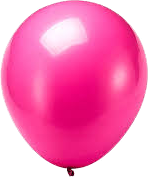 Transformações Gasosas
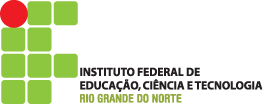 Envolve os efeitos que as mudanças de uma variável de estado causa nas outras. 

Obs.: as transformações possíveis dependem do tipo de sistema em que o gás se encontra.
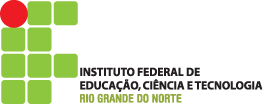 Sistemas
Um sistema corresponde a um porção do universo que se tem como objeto de estudo.

TIPOS DE SISTEMAS
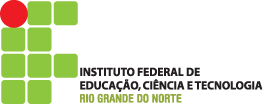 Atividade
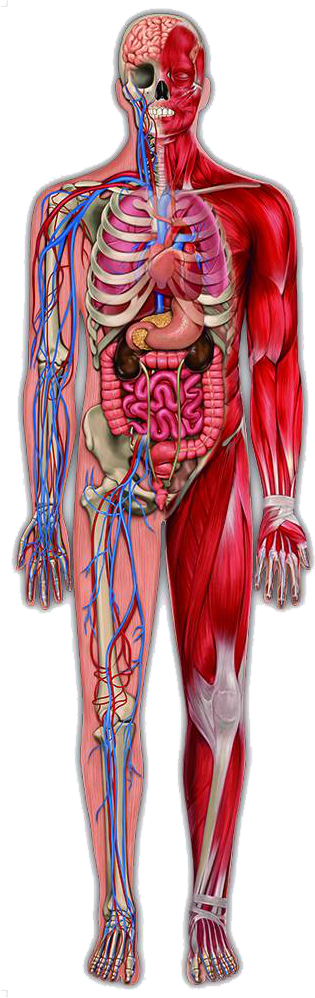 O corpo humano é um sistema de que tipo? Justifique sua resposta.
Transformação Isotérmica
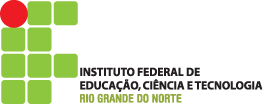 Ocorre á temperatura constante.

O que acontece com o gás ao pressionarmos um balão cheio de ar?
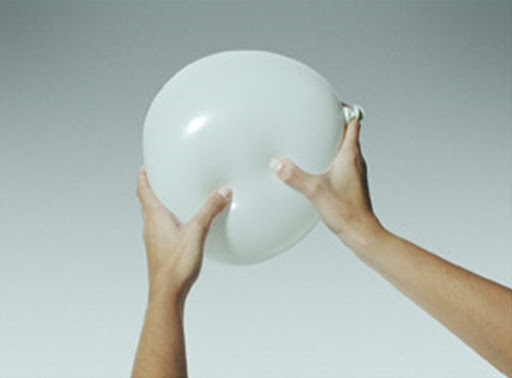 Transformação Isotérmica
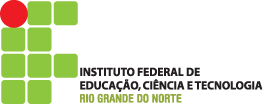 Como se relacionam volume e pressão em uma transformação isotérmica?
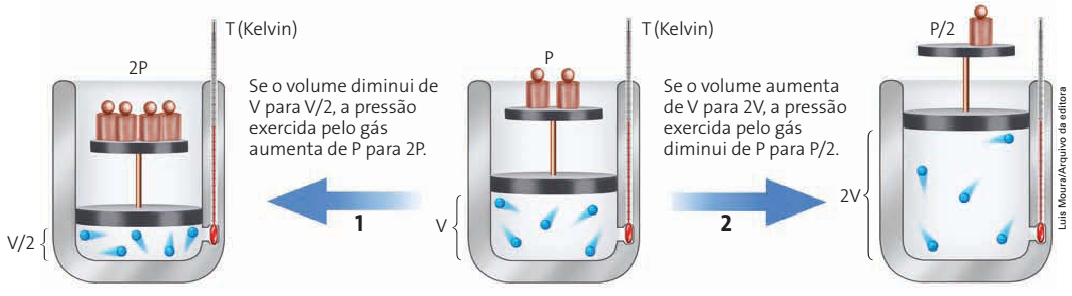 Transformação Isotérmica
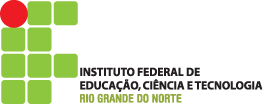 Lei de Boyle: em um sistema fechado em que a temperatura é mantida constante, o volume ocupado por uma quantidade de gás é inversamente proporcional à sua pressão.
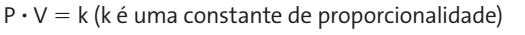 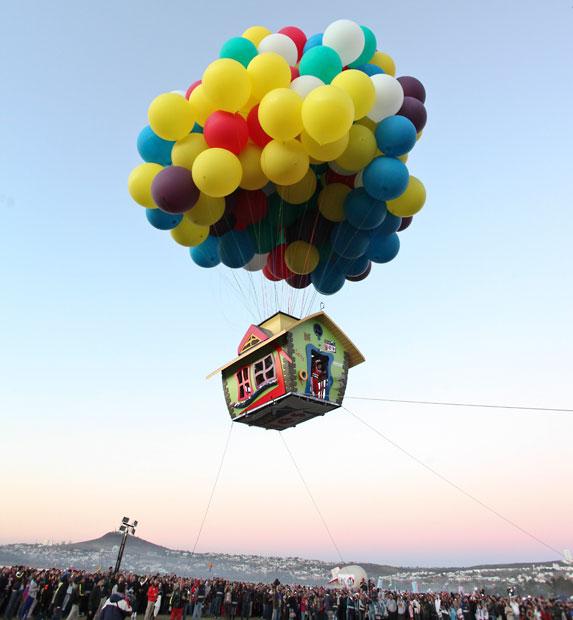 ATIVIDADE: por meio da Lei de Boyle tente explicar por que um balão de aniversário explode quando é muito pressionado.
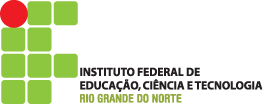 Atividade
por meio da Lei de Boyle tente explicar por que um balão de aniversário explode quando é muito pressionado.

A partir dos dados presentes na tabela, esboce um gráfico Pressão X Volume que expresse o comportamento destas duas variáveis em uma transformação isotérmica.
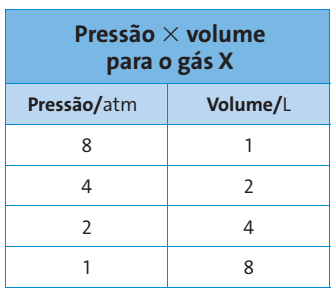 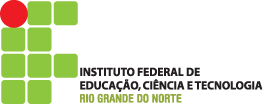 Quantificação de uma transformação isotérmica.
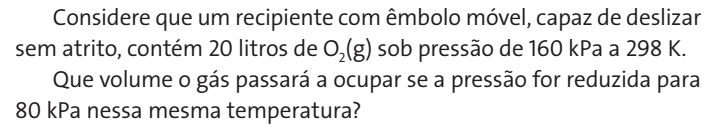 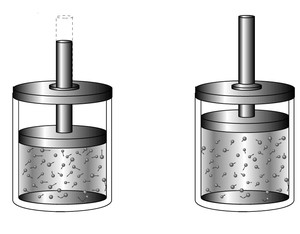 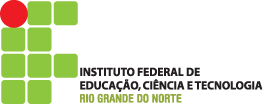 Atividade
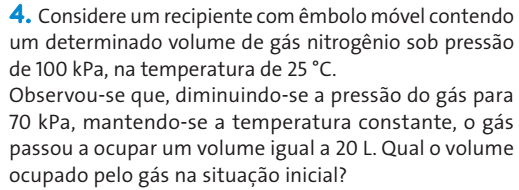 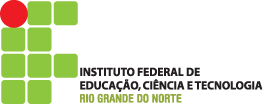 Transformação isotérmica – Interpretação submicroscópica.
Por que pressão e volume são inversamente proporcionais em transformações à temperatura constante?
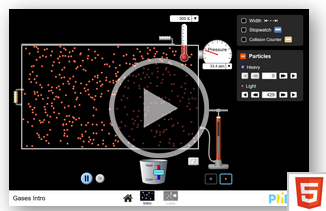 Transformação Isobárica
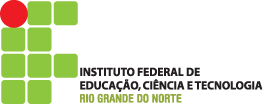 Corresponde a transformações que ocorrem à pressão constante.

Primeira Lei de Charles e Gay-Lussac: em um sistema a pressão constante, o volume ocupado por um gás é diretamente proporcional à temperatura.




Atividade: à luz da Primeira Lei de Charles e Gay-Lussac, explique porque não podemos aquecer uma embalagem de aerossol mesmo que esteja vazia.
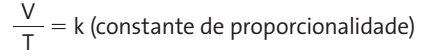 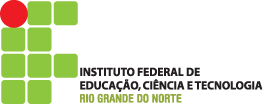 Atividade
à luz da Primeira Lei de Charles e Gay-Lussac, explique porque não podemos aquecer uma embalagem de aerossol mesmo que esteja vazia.
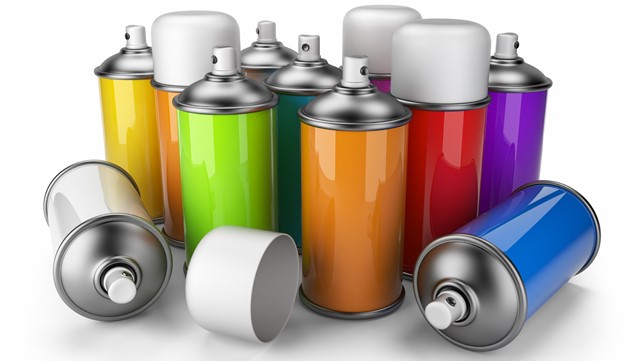 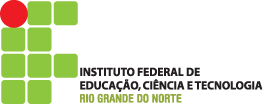 Representação gráfica
A relação entre volume e temperatura, em uma transformação isobárica representará uma função crescente ou decrescente? Justifique sua resposta.
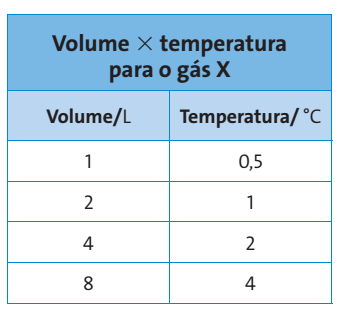 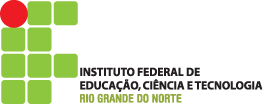 Quantificação de uma transformação isobárica.
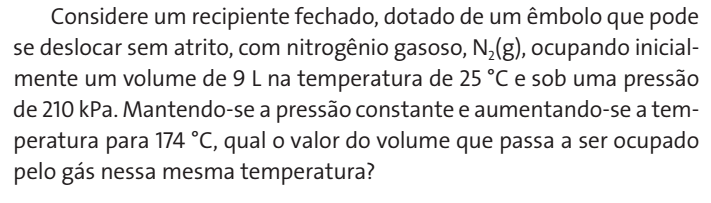 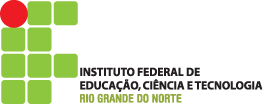 Transformação isobárica – Interpretação submicroscópica.
Por que temperatura e volume são inversamente proporcionais?
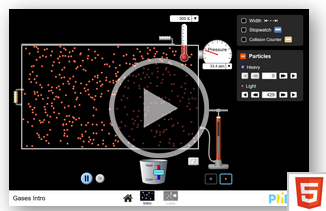 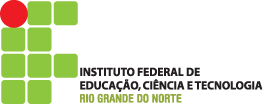 Atividade
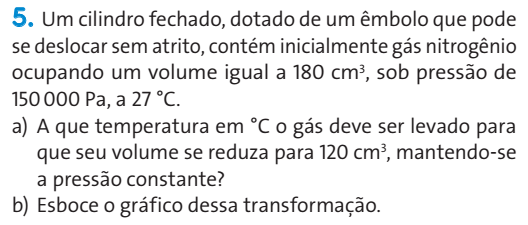